XXXIII  Encuentro Nacional de Comisiones
Provinciales y Diocesanas 
de Pastoral Litúrgica
Los Sacramentos de la Iniciación Cristiana«Origen e Historia»
Pbro. Lic. Juan José Martínez M.
Durango
1
Introducción.
Los sacramentos - una novedad en el designio salvífico, se comprenden a través de Cristo.
 Los sacramentos pertenecen a la economía neo-testamentaria. 
Desde antiguo la Iglesia ha captado el valor de la tipología bíblica
Los autores del NT ven en el AT «τυπος» ‘tipos’ de lo acaecido en Cristo
La Iglesia leyó en sus celebraciones textos del AT y del NT, 
Plenitud de los tiempos:
2
Iniciación Cristiana:
Figura, acontecimiento, sacramento
La Inic. Xtna primera participación sacramental en el Misterio Pascual – hecho singular, radical/m nuevo.
La Inic. Xtna aparece como la concentración de toda la historia de la salvación.
Los sacramentos de la Inic. Xtna están presentes:
figura: en el A.T.
acontecimiento: en el N.T.
Sacramento: en la Iglesia
La figura anticipa y prepara el acontecimiento, el sacramento lo prolonga y actualiza.
‘tipos’ que preparan los acontecimientos cristológicos que están en el origen de los sacramentos de Iniciación:
3
El Bautismo de Jesús y el mandato bautismal de Cristo
La unción de Jesús con el Espíritu Santo y el envío del Paráclito.
La Cena del Señor y el mandato del memorial

Identificar a partir de dos hechos:
a) el bautismo–unción de Jesús: -las purificaciones, -las purificaciones de iniciación, -el agua, -la unción, - y paso al NT en el bautismo de Juan
b) la última Cena: -la Pascua -el banquete, -la Alianza.
4
2. Orígenes pre-cristianos del bautismo.
   Se parte de los ritos de purificación, en sus inicios por motivos de: higiene, magia, superstición. Se incorpora al judaísmo – idea de santidad que se exige de la santidad de Dios.
     2.1 Purificaciones Legales.
La tradición bíblica, alusiones de purificación de manos, pies, el baño. Tiene como fin recuperar la pureza perdida.
La tradición rabínica, caen en la legislación y casuística rabínica, se encuentra en la «misná»
   2.2 Purificaciones de Iniciación.
La admisión y el bautismo de los prosélitos
La admisión y el bautismo
Las purificaciones y el bautismo de Juan el Bautista
5
Orígenes pre-cristianos de la Confirmación
   3.1. La unción con el “aceite”
- Vino, trigo, aceite, alimentos esenciales para los judíos.
- La bendición de Dios se reconoce en la abundancia del ‘aceite’
- El aceite, no solo como ‘alimento’, sino como ‘ungüento’
- El ‘aceite’ en su valor en el gesto (rito) de la unción, triple función:
  a) Señales de alegría o de respeto
  b) se emplean como ritos de curación
  c) como rito de consagración
 Ritos  que recaen en objetos de culto, sobre personas (reyes, profetas,..reyes)
 Unción regia, sólo la puede realizar un ‘hombre de Dios’ (profeta o sacerdote)
 Unción sacerdotal, por orden divina, moisés unge a Aarón – el sacerdote consagrado  por la unción.
6
3.2 La ‘unción’ en el NT., símbolo del Espíritu Santo
Una sola unción de Jesús, la que recibió en el bautismo, “fue ungido del Espíritu Santo y de poder (Hech 10,38).
GRAN NOVEDAD, la unción que se realiza con el Espíritu Santo,
El simbolismo de la unción con el óleo es también significativo la unción del Espíritu Santo.
En la economía sacramental,  la unción es inseparable de aquello que imprime: sello del Espíritu Santo.
4. El Bautismo de Juan el Bautista
	4.1 Características:  a) la tradición sinóptica, b) el 4º. Evangelio lo narra con elementos propios.
- baño profético, de origen profético, bautismo de preparación y anuncio, acto colectivo, es un bautismo de conversión
7
5. Fuentes sobre la eucaristía en el A.T.
	- La Pascua, banquete anual judío,  dos ritos: 
  a) la inmolación del cordero pascual y 
  b) los panes ázimos
- Elementos constitutivos: la bendición (berakah), el memorial (zíkkaron), el sacrificio, la acción de gracias por: -el don de la creación, -el don de la tierra prometida, -por la liberación de Egipto y –la ciudad santa y el templo. Y el elemento escatológico.
  - El Banquete,  -el banquete del Sinaí, el banquete de la sabiduría.
  - El Sacrificio de la Alianza, que deriva de  “brb” – ‘atar’
La  alianza del Sinaí
 el sirevo de Yavhé
 sacrificios cruentos
 sacrificio incruento
el Canon Romano “los dones del justo Abel, el sacrificio de Abraham, nuestro padre en le fe y la oblación pura de tu sumo sacerdote melquisedec”
Además el ‘maná’, la copa de salvación
Eucaristía en el NT. El relato de la Pasión, Muerte, Resurrección, se inicia con el episodio de la Cena Pascual: las comidas de Jesús, la ‘Cena Pascual’ , el discurso del Pan de Vida.
8
Historia de la Iniciación Cristiana
9
I. Etapa primitiva (ss. I-III).

II. Edad de oro (ss. IV-V).

III. Progresiva decadencia (ss. VI-XVI).

IV. El impulso misionero (ss. XVI-XIX).

V. La renovación contemporánea (s. XX).
10
I.  Etapa Primitiva (ss. I-III)
Los pasajes del NT, hablan de incorporación de nuevos miembros de la Iglesia. Resaltan testimonios sobre la Iniciación Cristiana
El Bautismo de Jesús, es el acontecimiento clave para comprender el bautismo cristiano. El origen del bautismo cristiano no debe de ser buscado únicamente en el bautismo de Jesús, sino en el Misterio Pascual
Existe continuidad  entre evangelio y Hechos de los Apóstoles.
11
Especialmente los Hechos de los Apóstoles y los escritos paulinos, nos ofrecen datos suficientes sobre la iniciación cristiana en la época apostólica.

 Sin detalles rituales ni estructuras de iniciación propiamente tales.
12
Existe un proceso básico claramente constituido por:
13
En la Iglesia neotestamentaria el proceso de adhesión a Cristo por la fe y la pertenencia a su comunidad se producía de forma unitaria: bautismo en el Espíritu y participación en la fracción del pan.
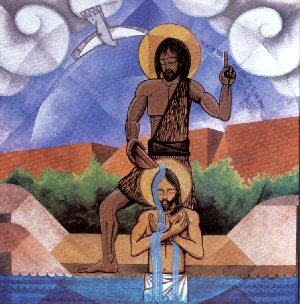 14
La Iniciación Cristiana en la Época Patrística
3 factores importantes:
 por  la catequesis bautismal.
 por las enseñanzas teológicas
 por las controversias
Los textos patrísticos revelan la importancia de la iniciación cristiana en la Iglesia primitiva
Comprendemos el porque los Padres  en tiempo de ‘Cuaresma’ comentan  en sus catequesis y celebraciones el sentido de la preparación a los sacramentos de la Iniciación cristiana
 La ‘catequesis’ culminaba con la celebración sacramental y con la  ‘mistagogía’
15
Tres testimonios de gran importancia: 
1 – La Didachè
Uso de la fórmula trinitaria
 Bautismo con agua viva o con otra agua
 Bautismo por inmersión o infusión
 Preparación al bautismo con ayuno
Sólo el bautizado puede participar de la Eucaristía
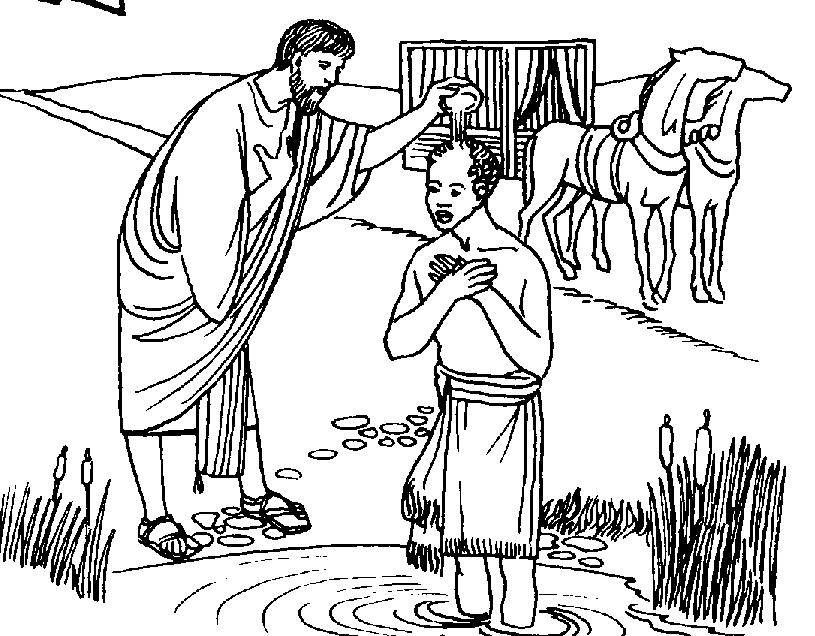 16
Tres testimonios de gran importancia: 
2 – La Apología 1 de san Justino
El efecto del bautismo es el perdón de los pecados
El bautismo como regeneración e iluminación con el don del Espíritu Santo.
 Bautizado, se introduce a la comunidad y participa de la Eucaristía
 Se obliga dar testimonia de la verdad, realizar buenas obras y observar los mandamientos
El tratado “de baptismo” de Tertuliano.
  es un tratado doctrinal, pero explica el ritual de la iniciación cristiana
  la explicación ritual describe la invocación del Espíritu sobre el agua antes del bautismo, confesión trinitaria, 
el baño para la purificación de los pecados seguido de la ‘unción’ – “cristianización’ y
 la imposición  de las manos, así se atribuye la comunicación del Espíritu
17
Tres testimonios de gran importancia: 
3 – La Traditio Apostolica
# 15-21 nos habla de la preparación y celebración de la IC, 5 etapas:
Presentación del candidato
Periodo del catecumenado
Preparación inmediata a los sacramentos de la IC
Los ritos de los sacramentos de la IC (bautismo, confirmación y eucaristía)
La ‘mistagogía’
El rol del laico, ellos presentan a los candidatos, son sus garantes, incluso la catequesis en ocasiones la realizaba el laico
Los admitidos al ‘catecumenado’ seguían la instrucción por 3 años
Encontramos testimonios en el África:
San Cipriano, dimensión eclesial del bautismo, práctica del bautismo de niños
Orígenes, expresa de forma explícita esta practica
18
A finales del siglo II y comienzos del III puede hablarse ya de una estructura de la iniciación cristiana, centrada en tres momentos principales e inseparables:
19
II.  Edad de Oro (ss. IV-V)
Situación:

Terminan las persecuciones.

La Iglesia se organiza con libertad.

Conversiones masivas y frecuentemente con motivaciones interesadas.
20
Respuesta:

La Iglesia pone mayor esfuerzo en la iniciación cristiana.

Esta mantiene su estructura tripartita.
Los Pastores y Padres de la Iglesia asumirán personalmente la labor pastoral de la iniciación cristiana.

El Obispo tiene peculiar protagonismo en el período catecumenal, la catequesis cuaresmal, la celebración pascual de los sacramentos y las catequesis mistagógicas.
21
A pesar de tan noble esfuerzo, la situación de la iniciación cristiana presenta ya –sobre todo a finales de esta época- algunos aspectos negativos:
muchos catecúmenos van retrasando el bautismo,

el catecumenado va reduciendo su duración, 

la consignatio (raíz de la actual confirmación, unción reservada al obispo) se separa ocasionalmente de los ritos postbautismales.
22
23
III.  Progresiva decadencia (ss. VI-XVI)
Causas de la crisis de la iniciación cristiana:

 Práctica generalizada del bautismo de niños.

 Desaparición del bautismo de adultos.
24
s. VI:
DOS DOCUMENTOS IMPORTANTES EN ESTA ÉPOCA:
 El Sacramentarium  Gelasianum (550-700)
 El Ordo Romanus XI 
 El tiempo del catecumenado se reduce a los 40 días del tiempo cuaresmal, para desaparecer de hecho ya en el siglo VII.
 Sólo se conservan, desde entonces, los breves ritos de introducción a la liturgia bautismal en el caso de los niños o –en los extraños casos de algún bautismo de adultos- una apresurada preparación antes de Pascua o Pentecostés.
25
Siglo VIII:

 Se multiplican las parroquias y se hace imposible la presencia del Obispo en todas las celebraciones pascuales, por lo que: la consignatio o confirmación se separa ya definitivamente de la liturgia bautismal, lo mismo que la recepción de la eucaristía: la “edad de la discreción” (7-9 años) es la época en que el bautizado recibirá la confirmación y la eucaristía.
26
s. IX:

Se multiplican las fechas de celebraciones bautismales.

La teología del pecado original y la alta tasa de mortalidad infantil, urgieron la práctica del bautismo a los pocos días del nacimiento del niño, común en los siglos X-XI.
27
La evolución que en esta época sufre la iniciación cristiana puede calificarse como francamente negativa y perjudicial.

 El elemento catequético queda anulado por la desaparición del catecumenado.
28
Se rompe la unidad del proceso de iniciación y se oscurece la relación entre sus tres ritos sacramentales propios.

 La misma celebración sacramental (en latín, lengua ignorada por el pueblo en la Edad Media) se hace ritualista y casi mágica.
29
Entramos en la mentalidad de “cristiandad”.

 Pastoral “sacramentalista”.

 Esta situación se prolongará hasta el s. XX.
30
IV.  El Impulso Misionero (ss. XVI-XIX)
Las grandes misiones: América - Oriente asiático (ss. XVI-XVII) y África (ss. XVIII-XIX), supuso un nuevo impulso e intentos de renovación para las estructuras de iniciación cristiana.
31
Itinerario fundamental:

Llegada a “tierra de misión” con la preocupación básica de “cristianizar” y bautizar infieles para su salvación.
 
Progresivo convencimiento de la necesidad de una catequesis previa, en la lengua de cada pueblo y en diálogo con su cultura.
32
Admirable esfuerzo evangelizador y catequético.

 Intentos de renovación del catecumenado, muchas veces puestos en práctica con éxito, y otras infructuosas.
33
V.  La Renovación Contemporánea (s. XX)
Causas:
 Las misiones.

 La conmoción cultural de la segunda guerra mundial.

 La renovación bíblica, litúrgica, eclesiológica y teológico-pastoral de los años 40.
34
La inquietud por atender pastoralmente al creciente número de adultos que piden el bautismo o que, bautizados desde niños, vuelven a acercarse a la Iglesia, determinará sobre todo en Francia una singular sensibilidad misionera.

Surgen así, a partir de 1945 y especialmente en la década 1953-1963, una serie de importantísimos estudios y encuentros sobre la iniciación cristiana de adultos, que darán lugar en la práctica al florecimiento de numerosos centros catecumenales.
35
En el fondo de todas las experiencias, latinoamericanas o europeas, subyace el mismo principio fundamental: la convicción teológico-pastoral de que sólo a través de un proceso personal de educación y maduración en la fe en el seno de una comunidad es posible, normalmente, llegar a la conversión auténtica y a ser cristianos adultos y coherentes.
36
XXXIII  Encuentro Nacional de Comisiones
Provinciales y Diocesanas 
de Pastoral Litúrgica
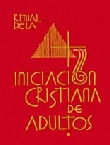 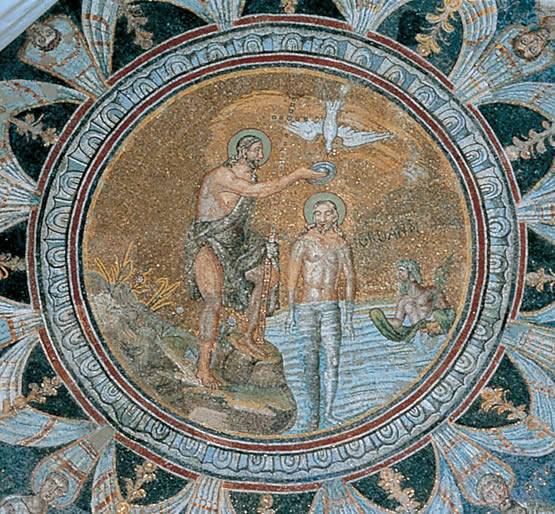 ¡¡ Muchas
Gracias !!
37